CSE 413Programming Languages & Implementation
Hal Perkins
Spring 2021
Dynamic Languages
CSE 413 Spring 2021
1
References
An Efficient Implementation of Self, a dynamically-typed object-oriented language based on prototypes, Chambers, Unger, Lee, OOPSLA 1989

Earlier versions of this lecture by Vijay Menon, CSE 501 Sp09, adapted from slides by Kathleen Fisher
CSE 413 Spring 2021
2
Dynamic Typing (reminder)
JavaScript:
 
 function foo(a, b) {
  t1 = a.x;     // runtime field lookup  
  t2 = b.y();   // runtime method lookup 
  t3 = t1 + t2; // runtime dispatch on ‘+’  
  return t3;
 }
CSE 413 Spring 2021
3
Overview
Self
30(!) year old research language
One of earliest JIT compilation systems
Pioneered techniques used today

JavaScript
Self with a Java syntax (plus other things…)
Lots of interest in making it fast in recent years since it is the available execution engine in all web browsers
CSE 413 Spring 2021
4
Self
Prototype-based pure object-oriented language
Designed by Randall Smith (Xerox PARC) and David Ungar (Stanford University)
Successor to Smalltalk-80
“Self: The power of simplicity” at OOPSLA ‘87
Initial implementation done at Stanford; then project shifted to Sun Microsystems Labs
Vehicle for implementation research
Current version available from selflanguage.org
CSE 413 Spring 2021
5
Design Goals
Occam’s Razor: Conceptual economy
Everything is an object
Everything done usingmessages
No classes 
No variables
Concreteness
Objects should seem “real”
GUI to manipulate objects directly
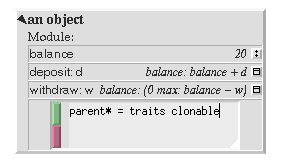 CSE 413 Spring 2021
6
How successful?
Very well-designed language, but…
Few users: not a popular success
However, many research innovations
Very simple computational model
Enormous advances in compilation techniques
Influenced the design of Java compilers
JavaScript object model based on Self
CSE 413 Spring 2021
7
Language Overview
Dynamically typed
Everything is an object
All computation via message passing
Creation and initialization done by copying example (prototype) object
Operations on objects:
send messages
add new slots
replace old slots
remove slots
CSE 413 Spring 2021
8
Objects and Slots
Object consists of named slots.
Data
Such slots return contents upon evaluation; so act like variables
Assignment
Set the value of associated slot
Method 
Slot containsSelf code
Parent
References an object to inherit its slots
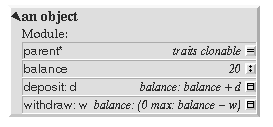 CSE 413 Spring 2021
9
Messages and Methods
When a message is sent, search the receiver object for a slot with that name
If none found, all parents are searched
Runtime error if more than one parent has a slot with the same name
If slot found, its contents are evaluated and returned
Runtime error if no slot found
clone
…
parent*
print
…
parent*
x
3
x:

CSE 413 Spring 2021
10
Messages and Methods
clone
…
obj x
3
parent*
obj print
print point object
print
…
obj x: 4
obj
after setting 
x slot to 4.
parent*
x
3
x:

CSE 413 Spring 2021
11
parent*
parent*
x
4
x
random number generator
y
17
x:

y
0
y:

y:

Mixing State and Behavior
parent*
…
+
add points
CSE 413 Spring 2021
12
Object Creation
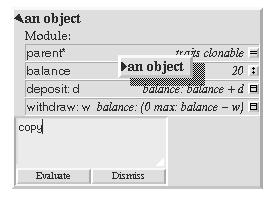 To create an object,we copy an old one
We can add newmethods, overrideexisting ones, or evenremove methods
These operations also apply to parent slots
CSE 413 Spring 2021
13
Changing Parent Pointers
frog
jump
…
prince
dance
…
eatFly
…
eatCake
…
p
parent*
parent*:

p jump.
p eatFly.
p parent: prince.
p dance.
name
Charles
name:

CSE 413 Spring 2021
14
Changing Parent Pointers
frog
jump
…
prince
dance
…
eatFly
…
eatCake
…
p
parent*
parent*:

p jump.
p eatFly.
p parent: prince.
p dance
name
Charles
name:

CSE 413 Spring 2021
15
Disadvantages of classes?
Classes require programmers to understand a more complex model
To make a new kind of object, we have to create a new class first
To change an object, we have to change the class 
Infinite meta-class regression (What is the class of a class?  Or: Is a class an object, and if not, what is it?)
But: Does Self require programmers to reinvent structure?
Common to structure Self programs with traits: objects that simply collect behavior for sharing
CSE 413 Spring 2021
16
Contrast with C++
C++ 
Restricts expressiveness to ensure efficient implementation and type safety
“message not understood” is not possible
Self 
Provides unbreakable high-level model of underlying machine
Compiler does fancy optimizations to obtain acceptable performance
CSE 413 Spring 2021
17
Implementation Challenges I
Many, many slow function calls:
Function calls generally somewhat expensive
Dynamic dispatch makes message invocation even slower than typical procedure calls
OO programs tend to have lots of small methods
Everything is a message: even variable access!
“The resulting call density of pure object-oriented programs is staggering, and brings naïve implementations to their knees” [Chambers & Ungar, PLDI 89]
CSE 413 Spring 2021
18
Implementation Challenges II
No static type system
Each reference could point to any object, making it hard to find methods statically
No class structure to enforce sharing 
Copies of methods in every object creates lots of space overhead
Optimized Smalltalk-80 is roughly 10 times slower than optimized C
CSE 413 Spring 2021
19
Optimization Strategies
Avoid per-object space requirements
Compile, don’t interpret
Avoid method lookup
Inline methods wherever possible 
Saves method call overhead
Enables further optimizations
CSE 413 Spring 2021
20
Fixed
Info
Clone Families(Objects created from same prototype)
Avoid per object data
Implementation
prototype
Mutable
Fixed
Model
Map:
clone family
Mutable
Mutable
Mutable
Mutable
Mutable
Fixed
Mutable
Fixed
Mutable
Fixed
Mutable
Map
Fixed
Map
Map
Map
CSE 413 Spring 2021
21
[Speaker Notes: Clone family: objects created from the same prototype.  All such objects are identical except for their assignable slots.
Factor the common information into a “map.”
Representation of an object is the contents of the assignable slots plus a pointer to the shared map object.
For each slot, the map contains:
. the name of the slot
. whether it is a parent
. the offset of the associated data in the object if the slot is assignable
. the value if it is not assignable.
If the user changes a constant slot, then a new map is created for the resulting object.
Under the hood, the maps play the role of classes/types from class-based object-oriented languages, but the user does not have to know.
Compiler treats the map of an object as its internal type, used intensively during optimization.]
Dynamic Compilation
Avoid interpreting
Source
Byte Code
Machine Code
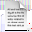 LOAD R0
MOV R1 2
ADD R1 R2
…
01001010010011000100101101000110
First
method 
execution
Method
is entered
Method is converted to byte codes when entered into the system
Compiled to machine code when first executed
Code stored in cache
 if cache fills, previously compiled method flushed
Requires entire source (byte) code to be available at runtime
CSE 413 Spring 2021
22
Lookup Cache
Avoid method lookup
Cache of recently used methods, indexed by (receiver type, message name) pairs
When a message is sent, compiler first consults cache
if found: invokes associated code
if absent: performs general lookup and potentially updates cache
Berkeley Smalltalk would have been 37% slower without this optimization
CSE 413 Spring 2021
23
Static Type Prediction
Avoid method lookup
Compiler predicts types that are unknown but likely:
Arithmetic operations (+, -, <, etc.) have small integers as their receivers 95% of time in Smalltalk-80
ifTrue had Boolean receiver 100% of the time.
Compiler inlines code (and test to confirm guess):
if type = smallInt jump to method_smallInt
call general_lookup
CSE 413 Spring 2021
24
Inline Caches
Avoid method lookup
First message send from a call site:
general lookup routine invoked & backpatch
Call site back-patched previously
is previous method still correct?
yes: invoke code directly
no: proceed with general lookup & backpatch
Successful about 95% of the time
All compiled implementations of Smalltalk and Self use inline caches.
CSE 413 Spring 2021
25
Avoid method lookup
Polymorphic Inline Caches
Typical call site has <10 distinct receiver types 
Often can cache all receivers
At each call site, for each new receiver, extend patch code:



After some threshold, revert to simple inline cache (megamorphic site)
Order clauses by frequency
Inline short methods into PIC code
if type = rectangle jump to method_rect
if type = circle    jump to method_circle
call general_lookup
CSE 413 Spring 2021
26
Customized Compilation
Inline methods
Compile several copies of each method, one for each receiver type
Within each copy:
Compiler knows the type of self
Calls through self can be statically selected and inlined
Enables downstream optimizations
Increases code size
CSE 413 Spring 2021
27
Type Analysis
Inline methods
Constructed by compiler using flow analysis
Type: set of possible maps for object 
Singleton: know map statically
Union/Merge: know expression has one of a fixed collection of maps
Unknown: know nothing about expression
If singleton, we can inline method
If type is small, we can insert type test and create branch for each possible receiver (type casing)
CSE 413 Spring 2021
28
Message Splitting
Inline methods
Type information above a merge point is often better
Move message send “before” merge point:
duplicates code
improves type information
allows more inlining
CSE 413 Spring 2021
29
PICS as Type Source
Inline methods
Polymorphic inline caches build a call-site specific type database as the program runs 
Compiler can use this runtime information rather than the result of a static flow analysis to build type cases
Must wait until PIC has collected information
When to recompile?
What should be recompiled?
Initial fast compile yielding slow code; then dynamically recompile – hotspots
CSE 413 Spring 2021
30
Performance Improvements
Initial version of Self was 4-5 times slower than optimized C
Adding type analysis and message splitting got within a factor of 2 of optimized C
Replacing type analysis with PICS improved performance by further 37%
Fairly recent Self compiler is within a factor of 2 of optimized C.
CSE 413 Spring 2021
31
Impact on Java
Sun cancels Self
Self with
PICs
Animorphics
Smalltalk
Java becomes popular
Animorphics
Java
Java 
Hotspot
Sun buys A.J.
CSE 413 Spring 2021
32
Summary of Self
“Power of simplicity”
Everything is an object: no classes, no variables 
Provides high-level model that can’t be violated (even during debugging)
Fancy optimizations recover reasonable performance
Many techniques now used in Java compilers 
Papers describing various optimization techniques available from Self web site
CSE 413 Spring 2021
33
JavaScript
Self-like language with Java syntax
Dynamic OO language
Prototypes instead of classes
First-class closures as values
Nothing to do with Java beyond syntax

Originated in Netscape

“Standard” on today’s browsers
CSE 413 Spring 2021
34
High-performance JavaScript
Self approach:
V8 (Google Chrome)
SquirrelFish Extreme (Safari / WebKit)
Trace compilation:
TraceMonkey (Firefox)
Tamarin (Adobe Flash/Flex)
CSE 413 Spring 2021
35
V8 (Google Chrome)
Three primary features
Fast property access
Hidden classes
Dynamic compiler
Compile on first invocation
Inline caching with back patching
Generational garbage collection
Segmented by types
See http://code.google.com/apis/v8/design.html
CSE 413 Spring 2021
36
Trace-Based Compilation
Interpret initially
Record trace information
Single entry, multiple exit
Loop header is typically trace start
Compile hot trace (hot path through flowgraph)
Interpreter jumps to trace code when available
Stitch multiple traces together
Specialize hot path (omit redundant checks)
Claim this achieves benefits of inline caching
CSE 413 Spring 2021
37
Conclusions?
For you to decide…
CSE 413 Spring 2021
38